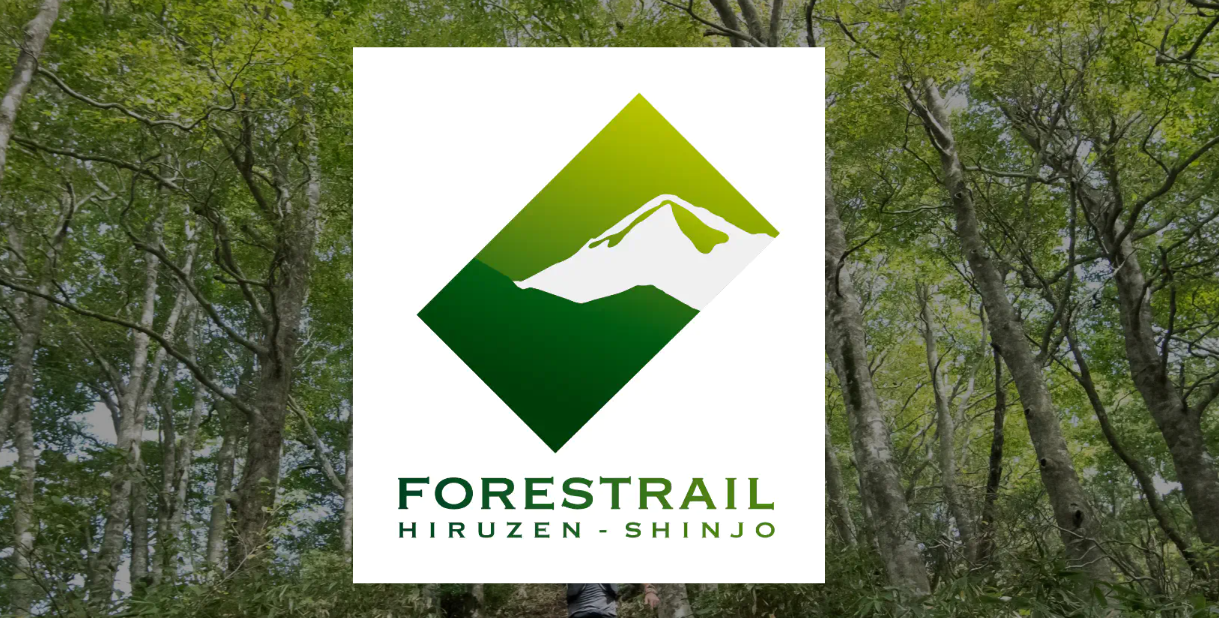 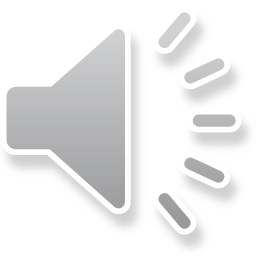 2023年10月22日開催　　　　　大会ブリーフィング資料
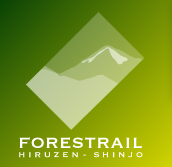 プログラム
①ルール説明
　　Ⅰ　競技ルール
　　Ⅱ　装備ルール
　　Ⅲ　自然保護に関するルール
　　
②参加受付・駐車場について

③コース概要
　　Ⅰ　ショートコース（グリーナブルショートコース）　　179名　
　　Ⅱ　ミドルコース（ひるぜん高原コース）　　　　　　　303名
　　Ⅲ　ロングコース（あさなべ・みひらやま縦走コース）　213名

④大会の特徴
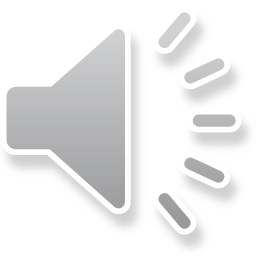 2
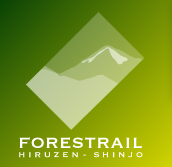 ①-Ⅰ　競技ルール
1.本レースは、定められたコースの所要時間の少ない選手から順位を決定するタイムレース方式と  
  する。  制限時間内に各関門に到着できない場合、その選手の競技は中止となり、係員の指示に従いコース 
 アウトしなければならない。
  ①あさなべ・みひらやま縦走コース（69㎞）    第1関門（A6：田浪）約25.3km地点（7時間00分）12:00    第2関門（A2：鳥大）約48.0km地点（11時間0分）16:00    第3関門（A1：苗代）約55.8km地点（12時間00分）17:00    第4関門（A7：スカイライン）約60.2km地点（13時間00分）18:00

2.制限時間内にフィニッシュできなかった場合、完走とはならない。  あさなべ・みひらやま縦走コース（69㎞）／15時間  ひるぜん高原コース（40㎞）／8時間
■ゴール地点の変更のため、全コースとも距離が伸びています。

■第1関門が変更となっています(昨年と同じになりました）。
■第2関門以降は、昨年から1時間早くなっています。
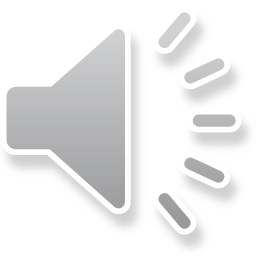 3
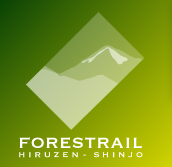 ①-Ⅰ　競技ルール
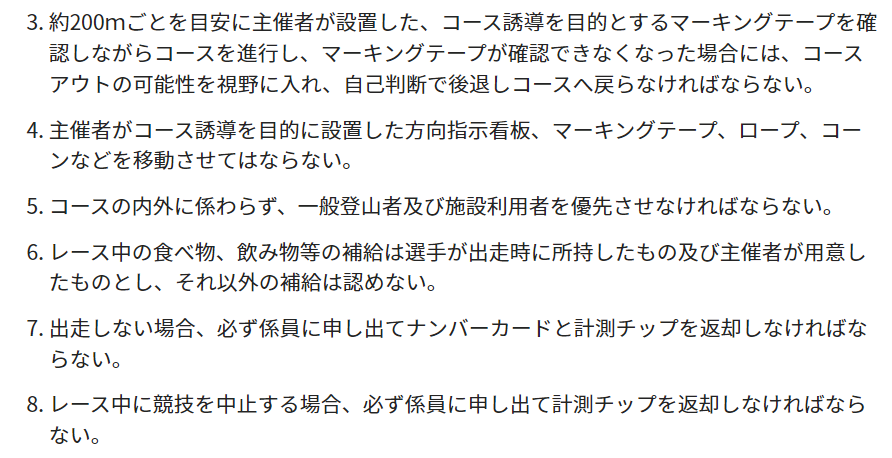 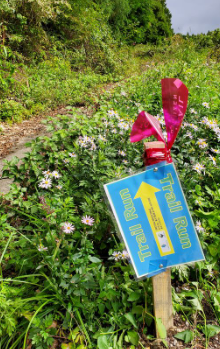 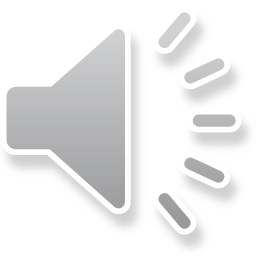 4
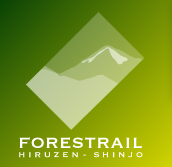 ①-Ⅰ　競技ルール
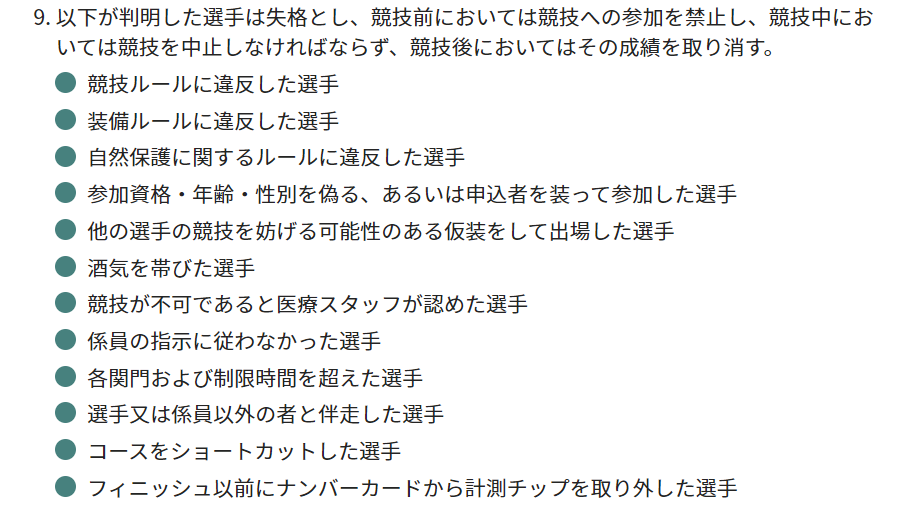 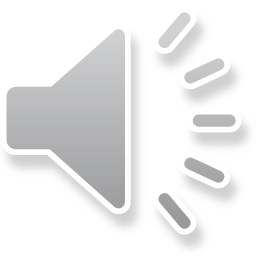 5
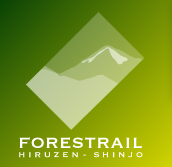 ①-Ⅱ　装備ルール
「必携品」は受付時に確認します。
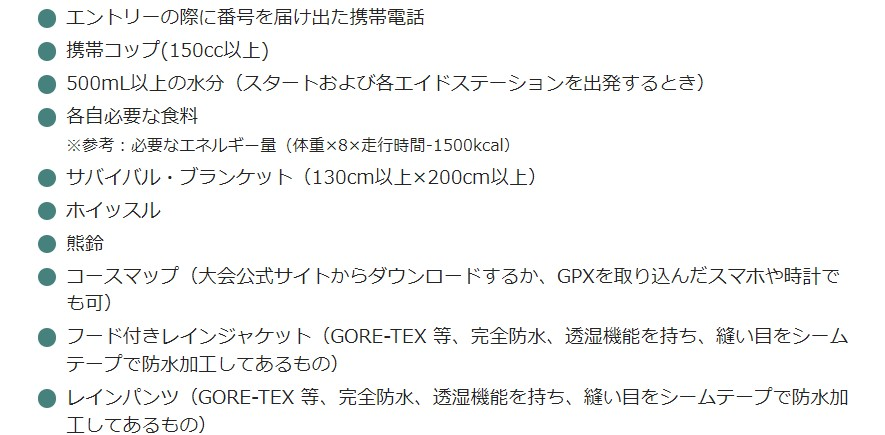 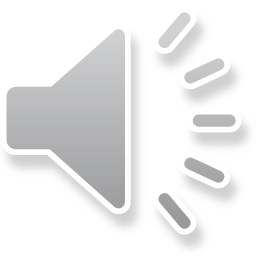 6
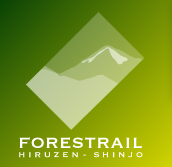 ①-Ⅱ　装備ルール
「必携品」は受付時に確認します。
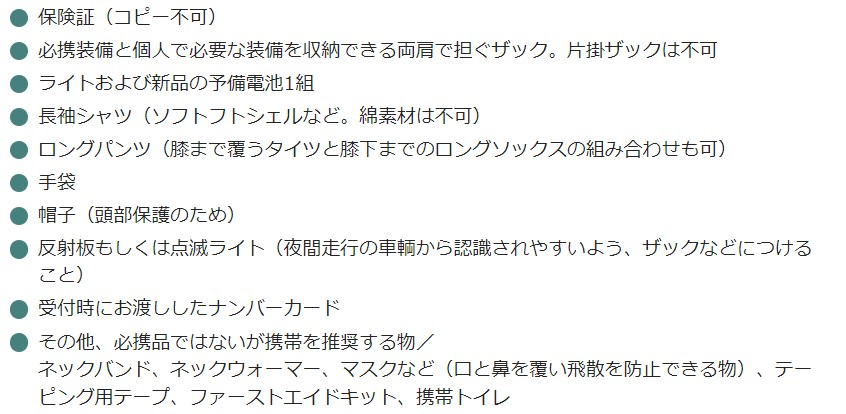 （ロングコースのみ必携。他コースは推奨）
（ロングコースのみ必携。他コースは推奨）
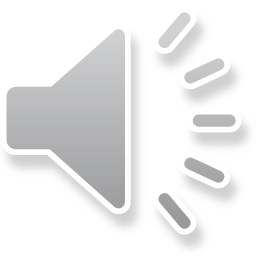 ※ロングパンツは長ズボンでも良い。ただし、レインウェアのパンツとの兼用は不可
7
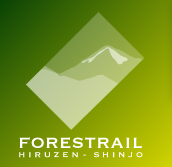 ①-Ⅱ　装備ルール
「必携品」は受付時に確認します。
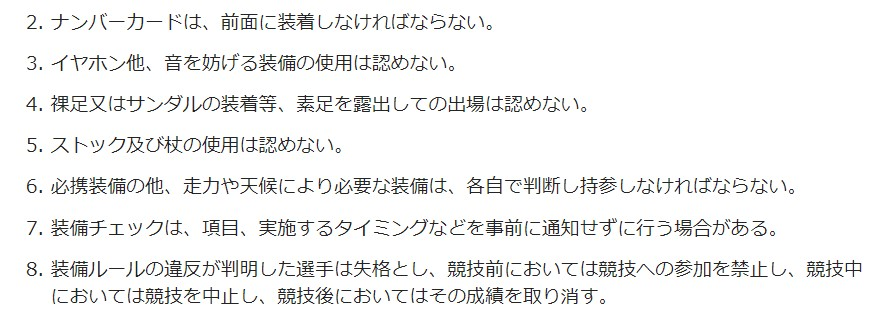 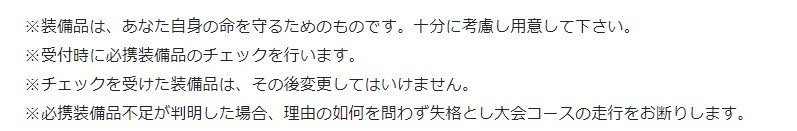 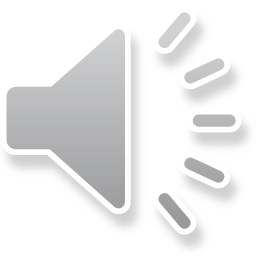 8
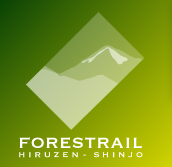 ①-Ⅲ　自然保護に関するルール
アウトドアの大原則：Leave No Trace
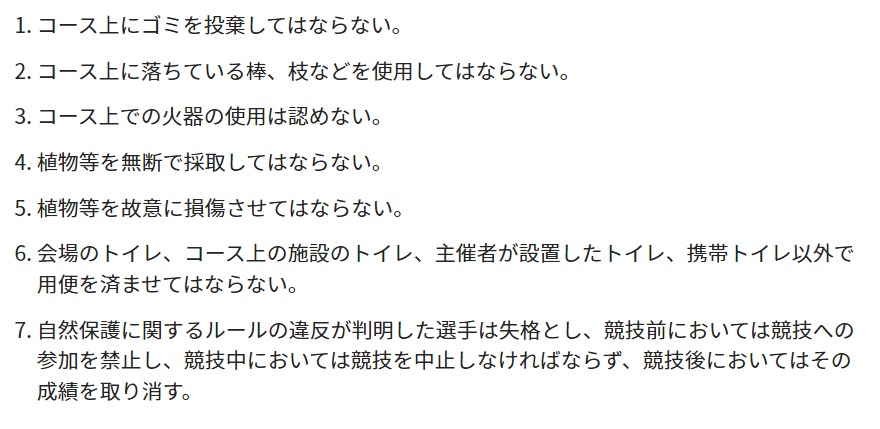 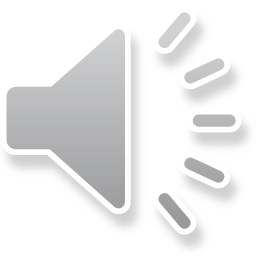 9
②　参加受付・駐車場について
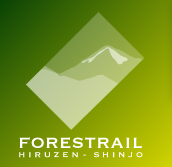 受付会場：ひるぜん高原センター東倉庫入口（真庭市蒜山上福田）
　　前日10月21日（土）11:00～18:00
　　当日10月22日（日）3:30～　各コーススタートセレモニー前まで

持参するもの
　１．エントリーの際に番号を届けた携帯電話・スマートフォン
　２．必携装備品

選手受付の流れ
　必携品チェック受付にて、
　　大会本部からお送りした「選手証」の打ちだし、もしくはスマホ画面を提示し、
　　「参加コース」「お名前」「ゼッケン番号」を申告してください。　　　
　　　　　↓
　担当の指示に従って、装備品を見せてください。
　　　　　↓
　参加者受付に移動し、
　　「ナンバーカード」「参加記念品」を受け取ってください
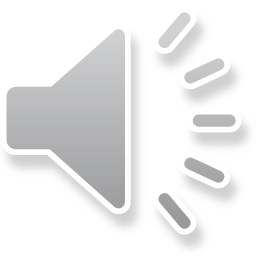 10
②　参加受付・駐車場について
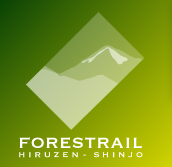 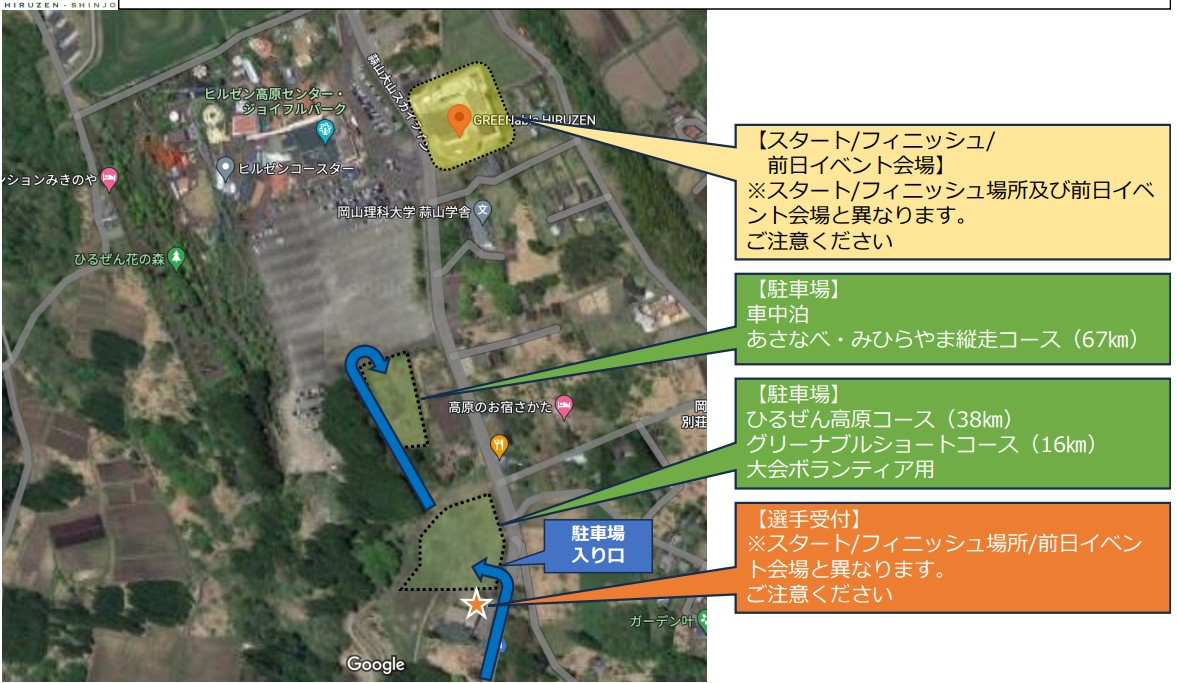 大会備品
置き場
建物付近への駐車は搬入の妨げになりますのでお控えください
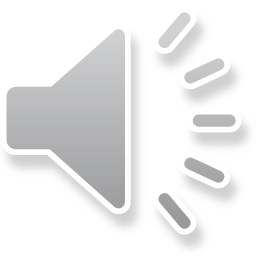 11
③コース概要-Ⅰショートコース（グリーナブルショートコース）
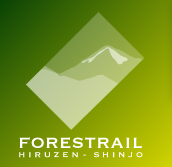 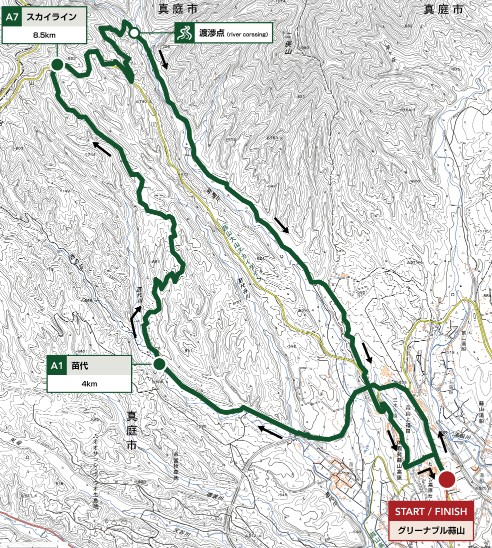 ■トレイル率　約60%
■ロード部分　合計6.5km
　　・スタートから約3km
　　・A7から1.5km
　　・ゴール前3km
A1～A7：　ダラダラ上り
A7～渡渉地点：　1.5㎞
　　注意　明連川を渡る
渡渉地点～ゴール：
　　林道3km、ロード3km
12
③コース概要-Ⅱミドルコース　　　　　（ひるぜん高原コース）
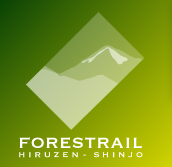 ■トレイル率　約74%
■ロード部分　合計11km
　　・スタートから約5km
　　・穴が乢から1.5㎞km
　　・A7から1.5km
　　・ゴール前3km
START～A2：
　　～鳩ヶ原　ロード5km
　　～旧大山みち（林の中）
　　～A2（演習林管理道）
A2～A2：
　　～三平登山口・三平山頂
　　　　　　（400m上り）
　　※路肩走行禁止区間有り
　　～穴が乢（200m急下降）
　　　　～三平山登山口　
　　　　　　　ロード1.5km
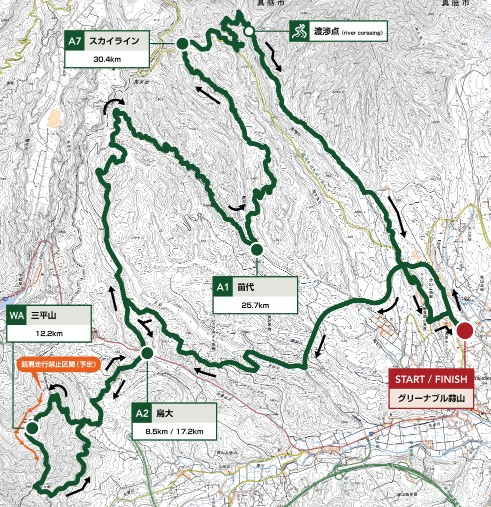 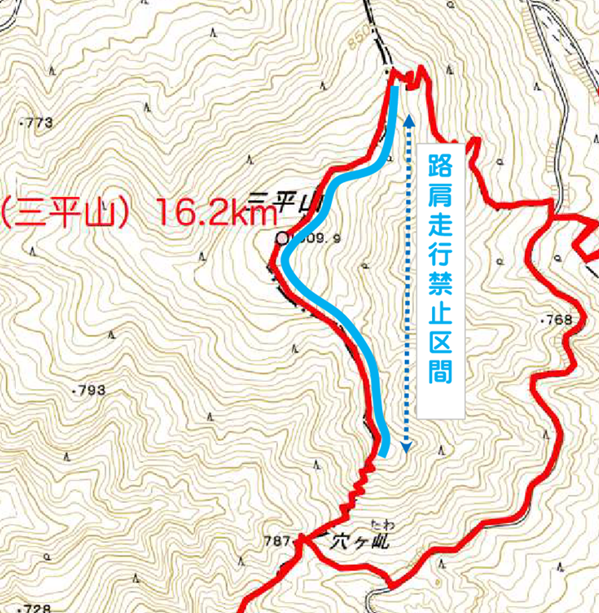 土塁
A2～A1：演習林管理道
A1～：ショートコース同じ
三平山登山口
13
③コース概要-Ⅲロングコース（あさなべ・みひらやま縦走コース）
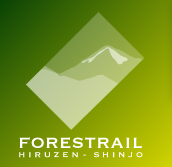 ■トレイル率　約85%
■ロード部分　合計12km
　・スタートから約3km
　・A4から4km
　・A7から1.5km
　・ゴール前3km
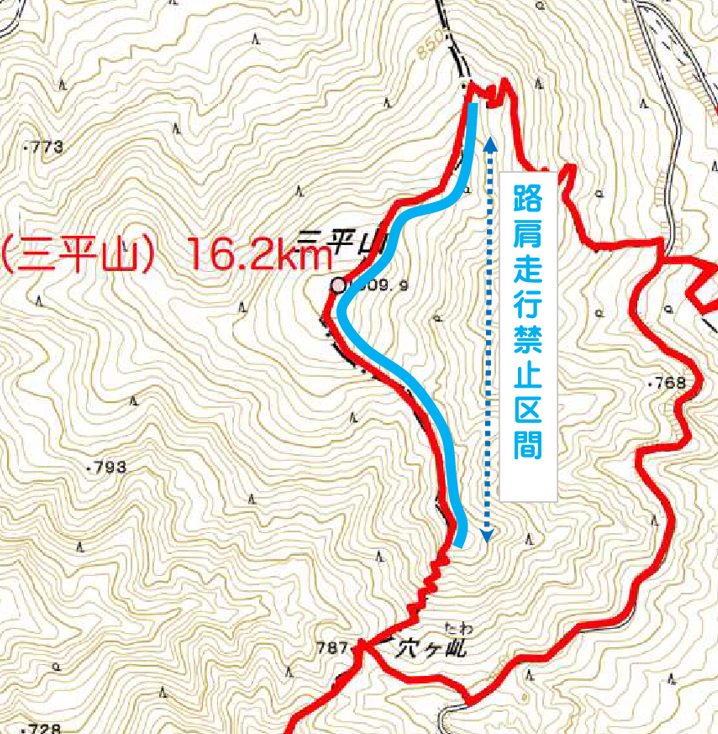 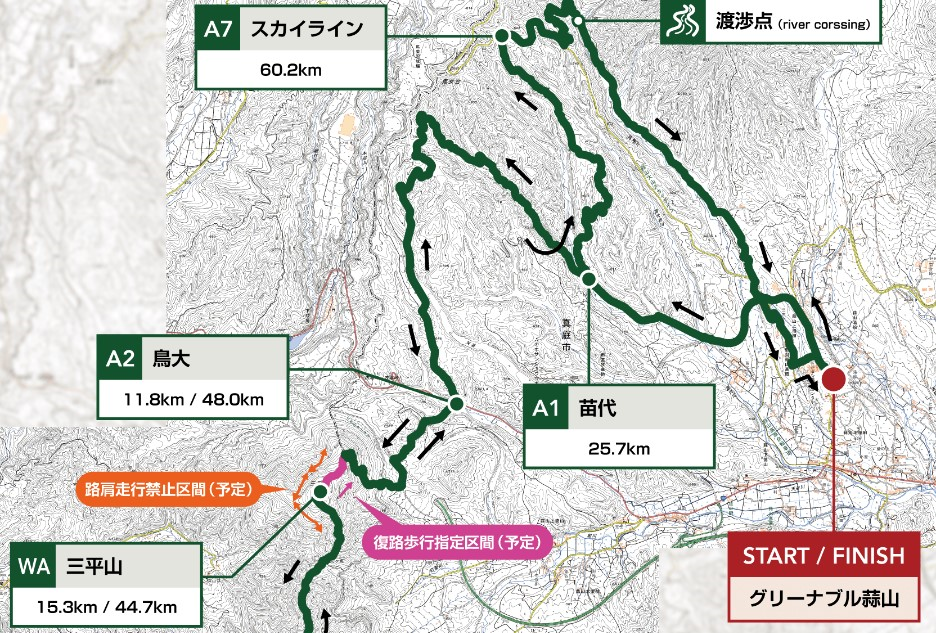 土塁
START～A2：演習林管理道
A2～A3：
　　～三平登山口・三平山頂（400m上り）
　※路肩走行禁止区間,　歩行指定区間有り　　
　　～穴が乢（200m急下降、ロープ設置）
三平山登山口
14
③コース概要-Ⅲロングコース　　　（あさなべ・みひらやま縦走コース）
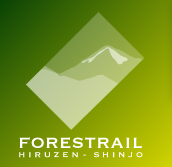 A3～A4：
　　～金ケ谷山頂～白馬山頂（稜線を走る）
　　～田浪山の家A4（登山道下る）関門12:00（7時間）
A4 ～A5：
　　～笠杖登山口A5（ロード５km、林道４km）
A5～A6：
　　～笠杖山頂（一気に700m上る）
　　～金ケ谷登山口A6
A6～A3：
　　～金ケ谷山頂（ひたすら上る）
　　～朝鍋A3
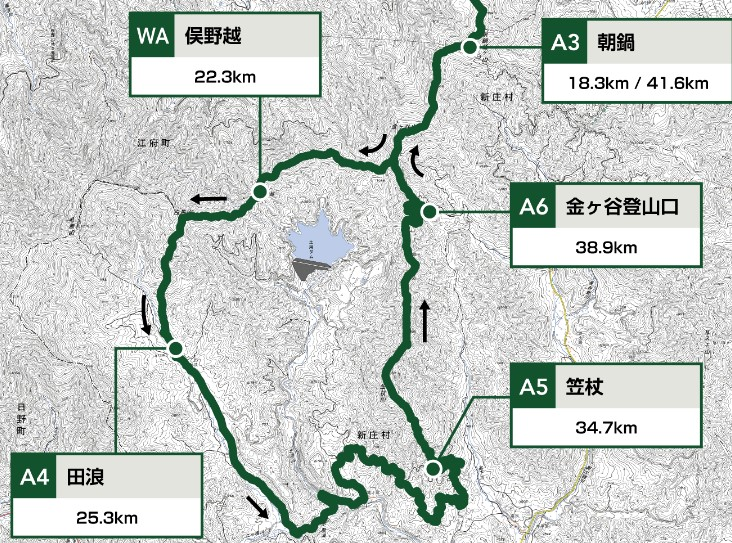 金ケ谷山頂
白馬山頂
金ケ谷登山口
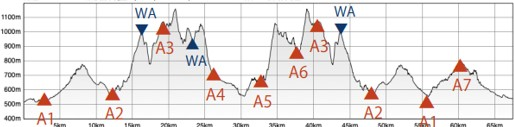 笠杖山頂
A3～A2：
　　～穴が乢（200m急登、ロープ設置）
　　～三平山頂（400m上り）※路肩走行禁止,歩行区間有　　　
　　～鳥大FSセンターA2　関門16:00（11時間）
15
笠杖登山口
③コース概要-Ⅲロングコース（あさなべ・みひらやま縦走コース）
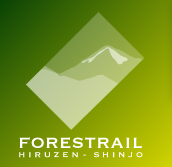 【注意点】　
　　A2（鳥大FSセンター）　関門１６：００（11時間）　
　　A1（苗代）　　　　　　関門１７：００（12時間）　
　　A7（スカイライン）　　関門１８：００（13時間）
■16時以降は1人で走行せず、必ず複数人で走行してください。ヘッドライト必須。
■A2→A1→A7→渡渉地点→ゴール手前1.5㎞までは、演習林や山道で、まったく明かりがありません。転倒しやすいところもあり、気温も急に下がるため危険です。
■特にA1以降は、登山道で、熊の爪痕もあります。
16
④大会の特徴
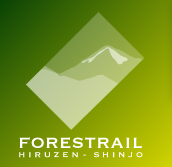 コースの約７割が国立公園内です
国立公園外の地域でも、貴重な自然が残っています
今年の完走賞は、珪藻土のコースターです。50万年前、この地域が湖であったことの証です。
１）ブナ林
　　　①A1～A7、②鳥取大学演習林内、③A3～A4、④A5～A3

２）三平山
　　　古代に茅の狩場として祭りがおこなわれていた
　　　明治期に軍馬教練として土塁（65km）が築かれた・・・市の文化財

３）鳩ヶ原
　　　茅狩場として、今も利用され、守られている　

４）大山みち
　　　大山山岳信仰と牛馬往来の道・・・大山まで続く

５）新庄村の山の保全と森林経営
　　　山の上半分は自然林として守り、谷や山の下半分に杉檜の植林（75年輪伐）
17
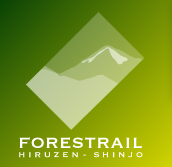 最後に
ボランティア
　　ボランティアと地元の協力という土台の上で、遊んでいるランナー
　　ランナーの頑張りと笑顔が、地元とボランティアに感動を与えてくれる
さまざまな自然や、
それにつながる長年にわたって守られてきた伝統。
これらを体験し、それらを守る活動に、理解と支援を！
18